Презентация по физике
 на тему:
Радиоволны
Подготовила ученица  МКОУ СОШ № 20
11 класса
Пережогина Ирина
План.
Значение радиоволн для физики и человечества
 Распространение  радиоволн, диапазон длин и частот; динамический диапазон
 Источники
 Области применения радиоволн
 Влияние радиоволн на организм человека
Открытие радиоволн дало человечеству массу возможностей , среди  которых  радио, телевидение, радары, радиотелескопы и беспроводные средства связи. С помощью радио люди всегда могут попросить помощи у спасателей, корабли и самолёты подать сигнал бедствия, и можно узнать происходящие события в мире.
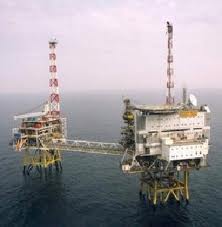 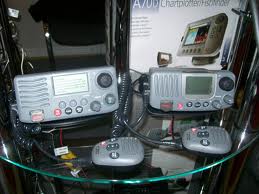 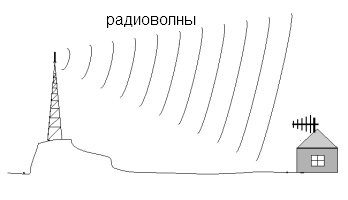 Радиоволны переносят через пространство энергию, излучаемую генератором электромагнитных колебаний. А рождаются они при изменении электрического поля, например, когда через проводник проходит переменный электрический ток   или когда через пространство проскакивают искры.
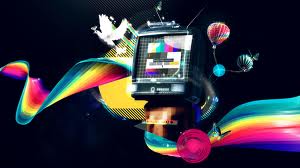 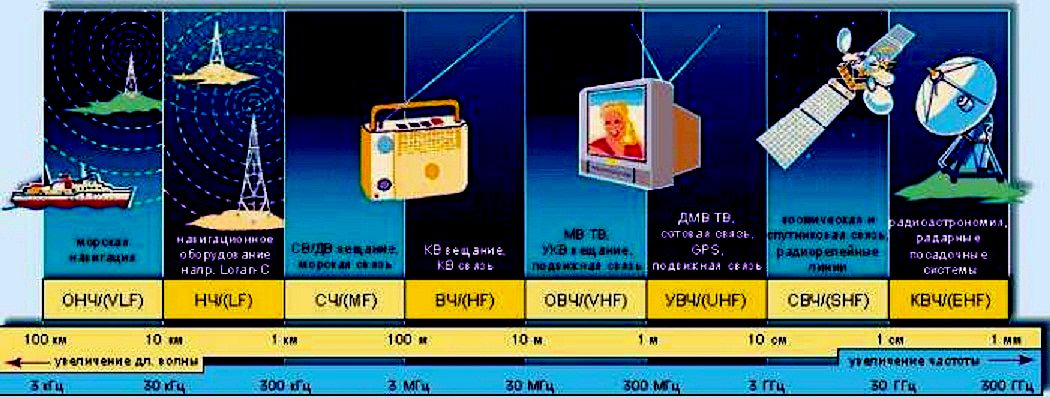 Динамический диапазон* - разность между максимальным и минимальным значениями уровней сигналов, при которых еще не наблюдается искажений (из-за нелинейности усилительного тракта рассматриваемого устройства). Чем шире ДД, тем более сильные сигналы способно принимать устройство без искажений.
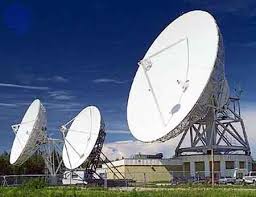 Источники:
Радиоизлучение Солнца
Галактические 
радиоисточники
3) Фоновое излучение
4) Радиоизлучение планет
5) Излучение водорода
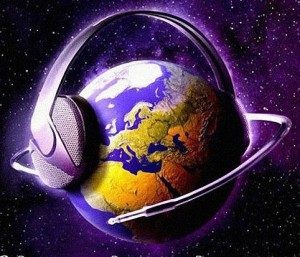 В 1956  К.Мейер из Военно-морской лаборатории США открыл излучение Венеры на волне 3 см. В 1955  Б.Бурке и К.Франклин из института Карнеги в Вашингтоне обнаружили короткие всплески радиоизлучения от Юпитера на волне 13,5 м.
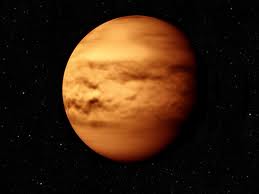 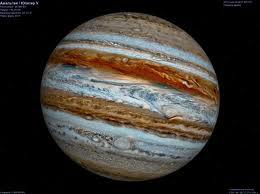 Нейтральный атомарный водород – возможно, самый распространенный элемент в межзвездном пространстве. Он способен излучать радиолинию с длиной волны 21 см, которая была предсказана в 1944 нидерландским теоретиком Х. ван де Хюлстом и обнаружена в 1951 Х.Юэном и Э.Парселом из Гарвардского университета (США).
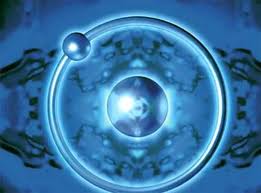 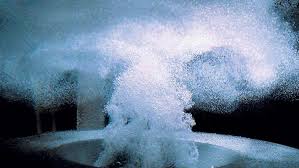 В 1899 году была обнаружена возможность приёма сигналов с помощью телефона. В начале 1900 года радиосвязь была успешно использована во время спасательных   работ в Финском заливе. При участии Попова началось внедрение радиосвязи на флоте и в армии России.
  


    Важнейшим этапом развития радиосвязи было создание в 1913 году генератора незатухающих электромагнитных колебаний.
Области применения:
Медицина( косметология, хирургия)
Радиометеорология
Радиолокация
Беспроводная связь
Научные (космические) исследования
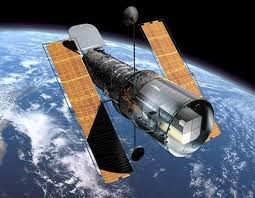 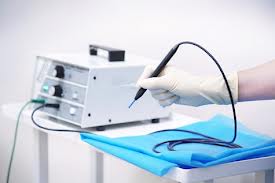 Сургитрон
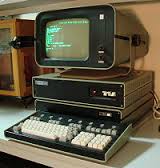 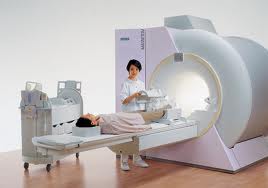 Влияние радиоволн
В жилых помещениях достаточно грамотно расположить бытовые приборы: в их поле не должны попадать кровать и диваны, обеденный стол, то есть те места, где мы проводим много времени. Это самый простой способ свести к минимуму воздействие излучения.
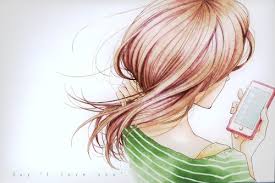 Мобильные телефоны – источник излучения, которого нам никак не избежать. Мы держим их возле головы и позволяем излучению воздействовать на мозг. В качестве мер предосторожности можно предложить носить телефон в сумке, а не в кармане. А при долгих разговорах не держать телефон около уха, а положить его на стол, подключив гарнитуру – микрофон и наушники.
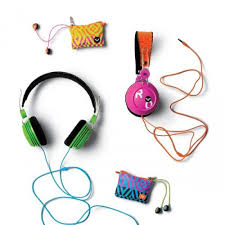 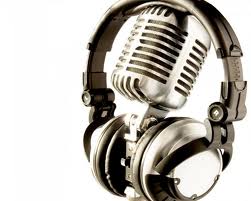